ITU Regional Workshop on Bridging the Standardization Gap

(Yangon, Myanmar, 28-29 November 2013)
ICT Standardization Framework in Lao
Monesili DOUANGMANY,
Engineer, Ministry of Posts and Telecommunications
Email: monesilietl@gmail.com
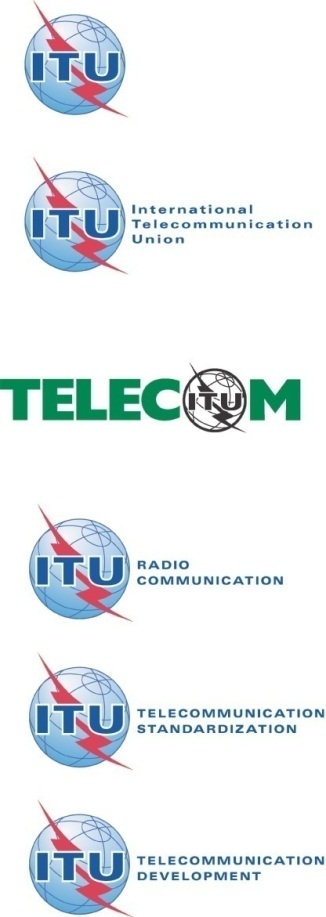 Yangon, Myanmar, 28-29 November 2013
Contents
Country profile
Current information on service availability 
Ministry of Posts and Telecommunications structure.
The ICT Standardization Policy and Framework in Laos.
Demand for developing ICT standardization in Laos
Conclusion
Country Profile
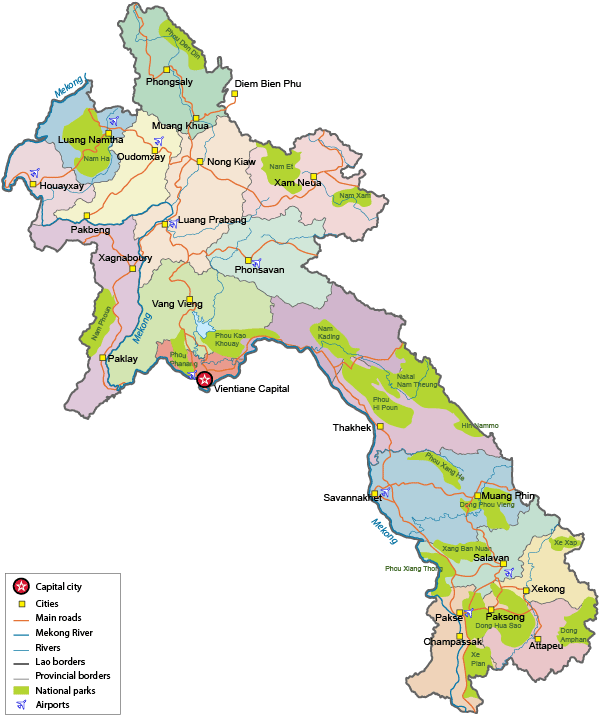 5.6 millions (2005), 80 percent live in rural area
Area 236.800 Km2
Capital city: Vientiane
Province: 17 
GDP: USD 800 (2010)
Tele-density: 65 per 100 inhabitant (2010)
Export: Electricity, timber, mining
Economic growth rate: 7.9%
Currency: Lao Kip (LAK)
Current information on service availability
MPT Organization Structure
Deputy President MPT
Telecom Division
Deputy President MPT
Minister
President of MPT
General Office
(Admins Dept )
PT  Department 
at Provincial levels
Department of Telecommunications
(Director General)
Another 3 
line-Departments
Radio Frequency Management Division
Radio Monitoring Division
Regulatory Division
Regislation
Standardization
Consumer Protection
Assignment & 
Licensing
The ICT Standardization Policy and Framework in Laos
Establishment ICT Standardization Policy and Framework in Laos base on Standardization policy of ASEAN, APT and ITU. 
Administration of  importation of Telecommunication equipment. 
Project of study feasibility to establish Standard Verification and Certification Center.
Cooperation with International organization to develop human resource and technology which be used in standard verification and measurement.
Cooperate with internal institution, collage and University to research on standardization.
Tariff on Radio Frequency charging rate based on Agreement number 848 of June 16, 1995 of Ministry of Communication Transport Post and Construction.
ICT standardization work is being carried out in Laos
Project of study feasibility to establish Standard Verification and Certification Center.
In the beginning we study standardization framework of Vietnam, Thailand and Korea including Policies, Strategies, Organization structure…
Yangon, Myanmar, 28-29 November 2013
7
Number of licenses of importation telecommunication equipments of 3 Operators in Laos
Demand for developing ICT Standardization in Lao PDR.
Human resource.
Improving technical knowledge. 
Fund to establish Standard Verification and Certification Center. 
Fund to purchase Standard Verification and measurement equipment.
Conclusion
In Lao PDR, telecommunications equipment have been expanded rapidly followed the increased import without checking or control the quality and confirmation assessment.
The National Strategy focus on development of effective regulations, staff training and international cooperation with neighboring countries and the region.
THANK YOU FOR YOUR KIND ATTENTION
Yangon, Myanmar, 28-29 November 2013
11